Taiwanese Magazine Defence Internatonial
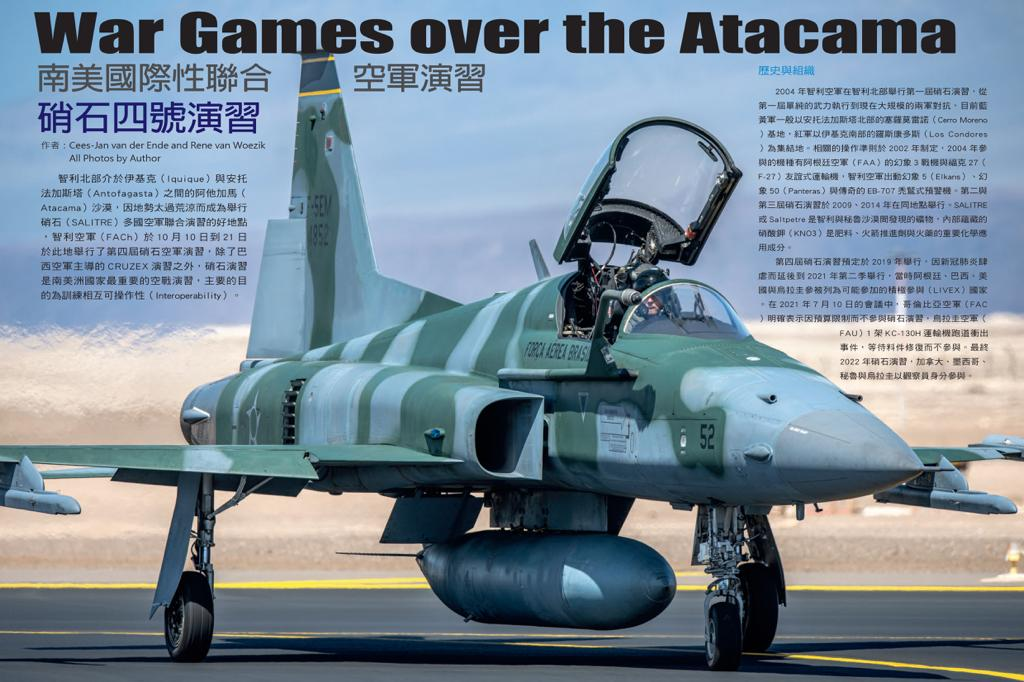 Taiwanese magazine Defence Internatonial
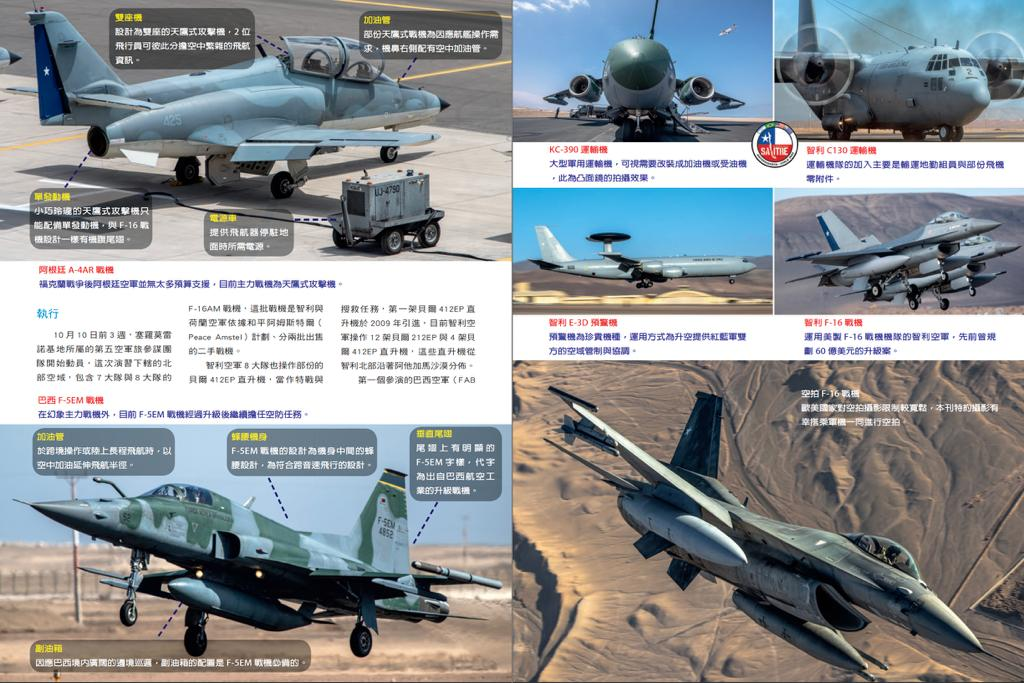 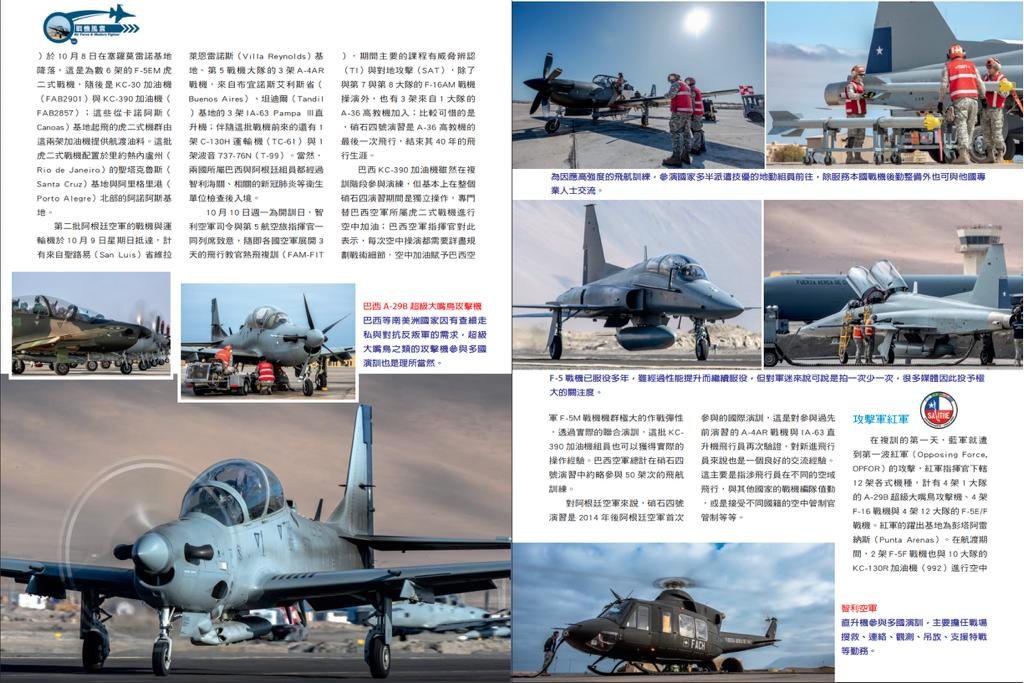 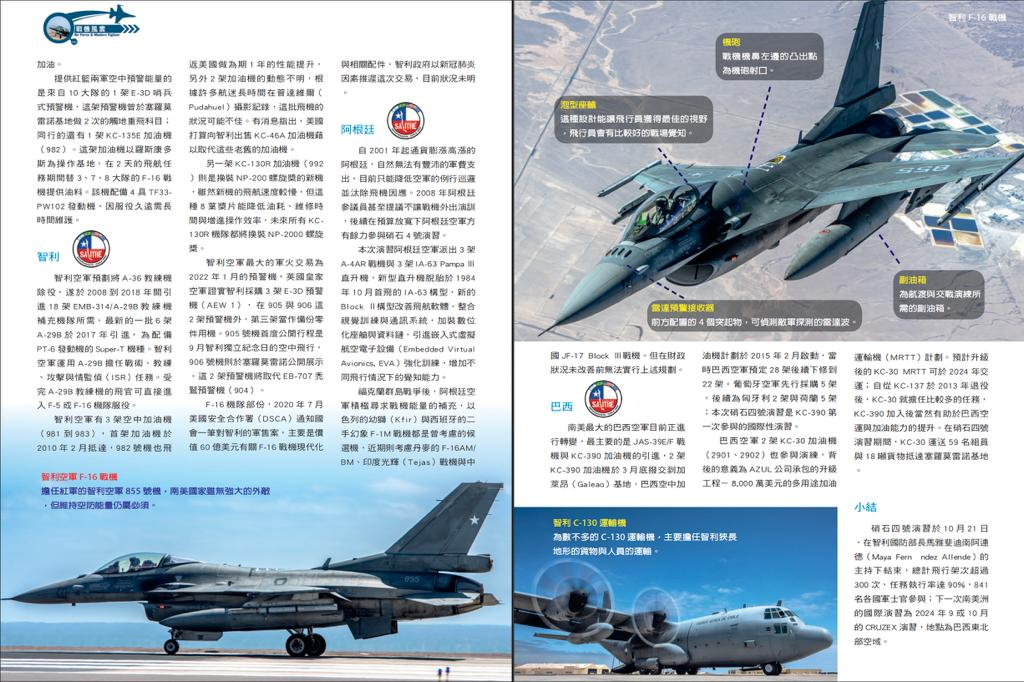